Mars
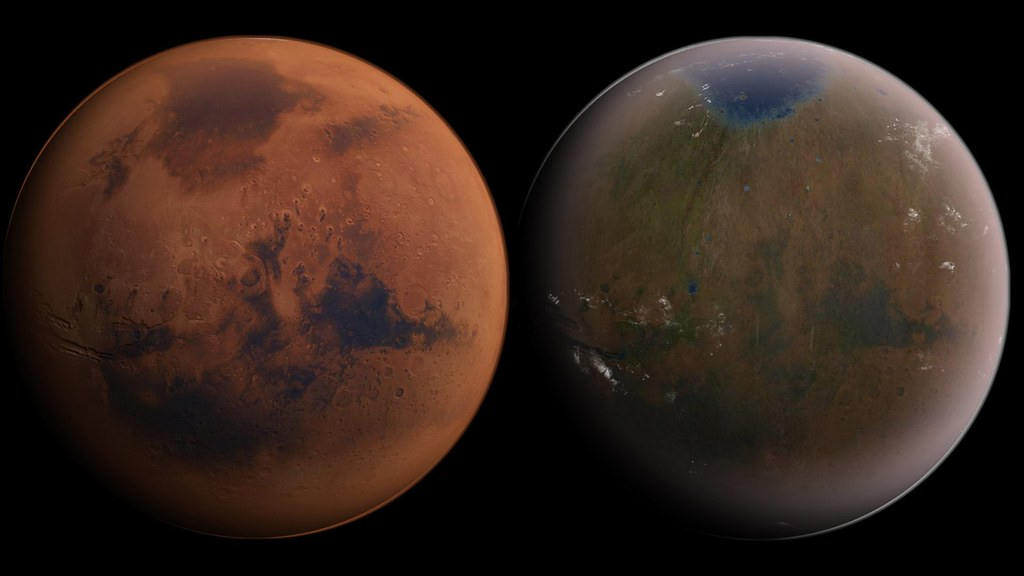 Our new home?
Image credit: shaulliv via CC 2.0
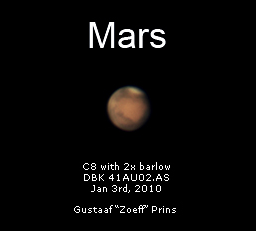 Mars from Earth: typical view through an amateur telescope
You can see how people used to think there was vegetation!
Image credit: Gustaaf Prins via CC 2.0
Mars from Hubble Space Telescope
Mars from Mars orbit
Surface feature photographed by a Viking orbiter
Mars looking at us?
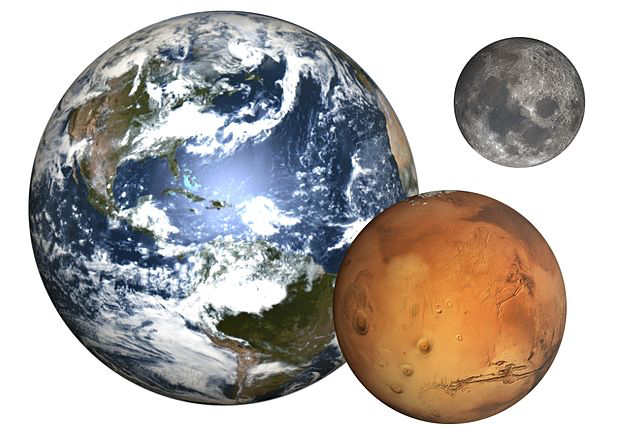 Relative sizes of Earth, Mars and the Moon
Mars Facts
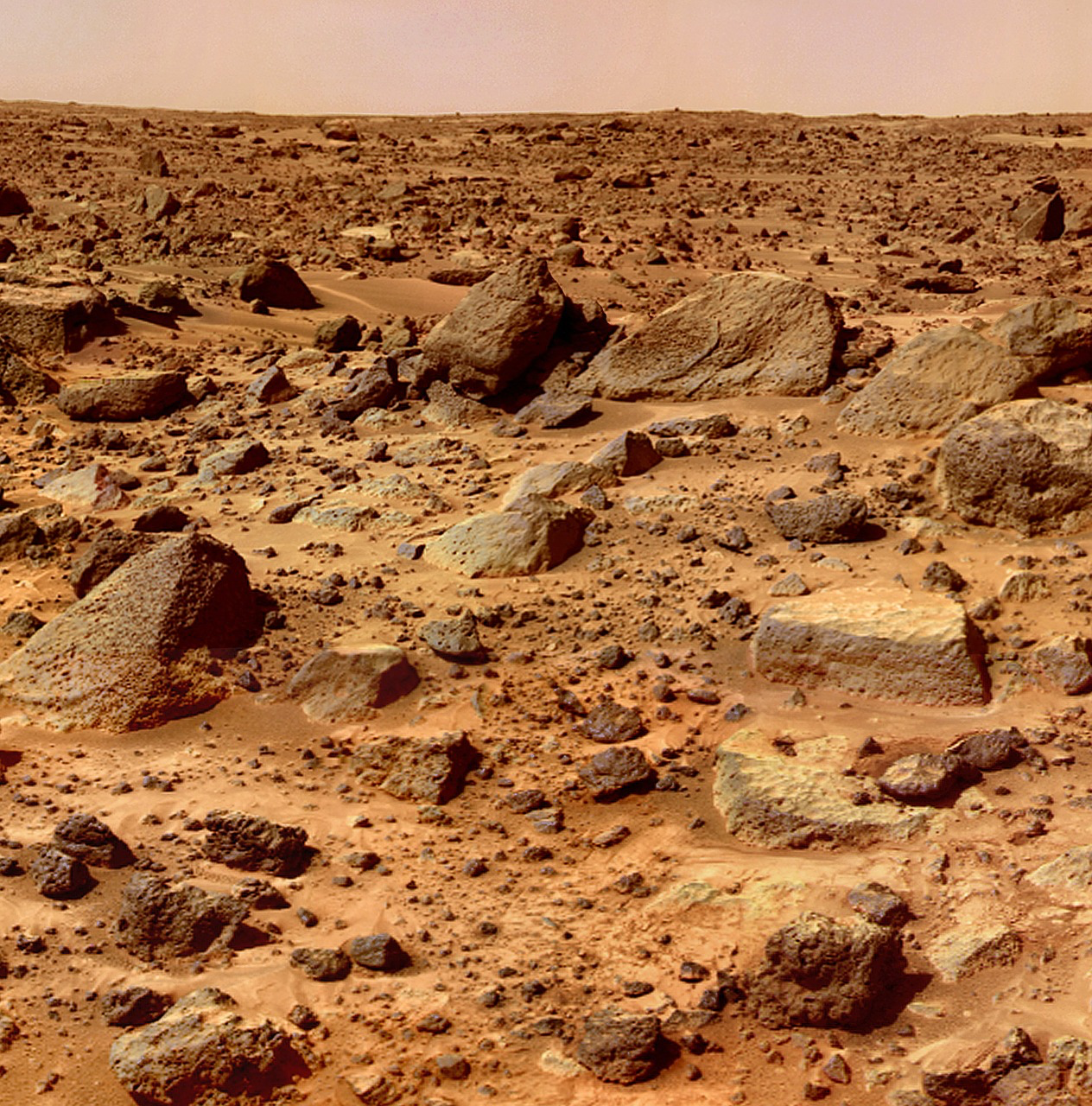 Length of day		24 h 37 mins
Length of year		1.9 Earth yrs
Volume		0.15 Earth
Mass			0.11 Earth
Surface area 		~ Earth land area
Surface gravity		0.38 g
Closest to Earth		54 million km
Furthest from Earth	401 million km
Image credit: NASA
[Speaker Notes: Contrast with the variation in distance 
Earth to the Sun: 147 million km, 152 million km
Mars to the Sun: 249 million km, 206 million km]
Mars Orbit
Both planets have elliptical orbits
Mars’ orbit is more elliptical than Earth’s
Closest distance
Earth at furthest distance from Sun
Mars at closest distance to Sun
Furthest distance
Earth at closest distance to Sun
Mars at furthest distance from Sun
Confusingly…
Closest approach – called opposition
Furthest distance – called conjunction
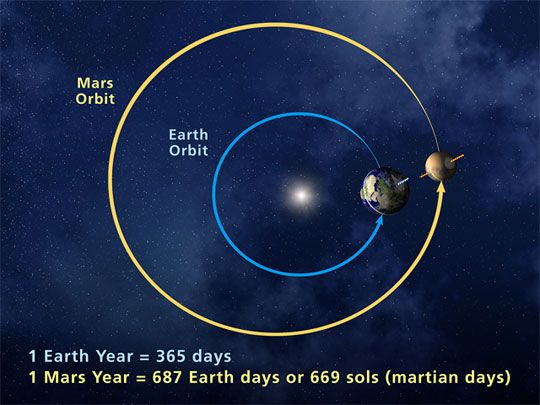 Image credit: NASA
Hubble Space Telescope images
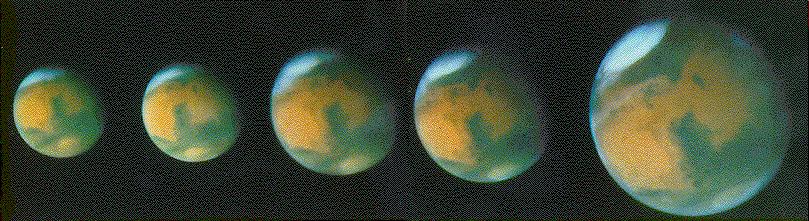 These pictures taken from 1994 - 1995
Show seasonal variations and the effect of distance changing the disk size!
Again, people used to think that variations in vegetation growth
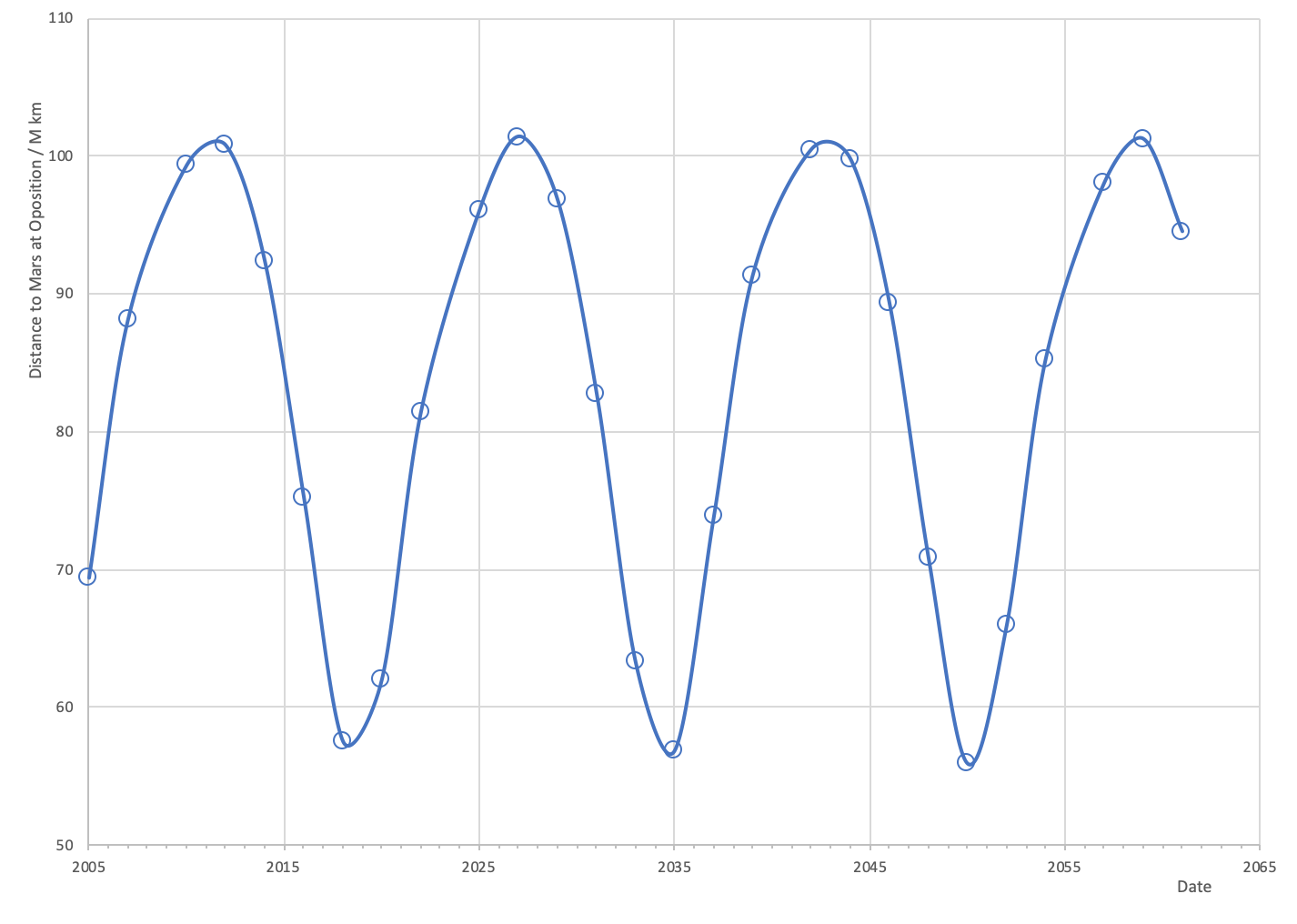 Elon Musk 2nd mission planned
Elon Musk 1st mission planned
Projected NASA manned orbital mission
Distance to Mars at closest approach over time
Mars climate
Surface pressure 0.006 atmos
96% CO2; 1.9% Ar; 1.9% N2; 0.1% O2
Surface temperature
Max	 ~ 300 C
Min 	~ -1100 C
Solar panel temperatures over time, Spirit rover (2004 – 2010)
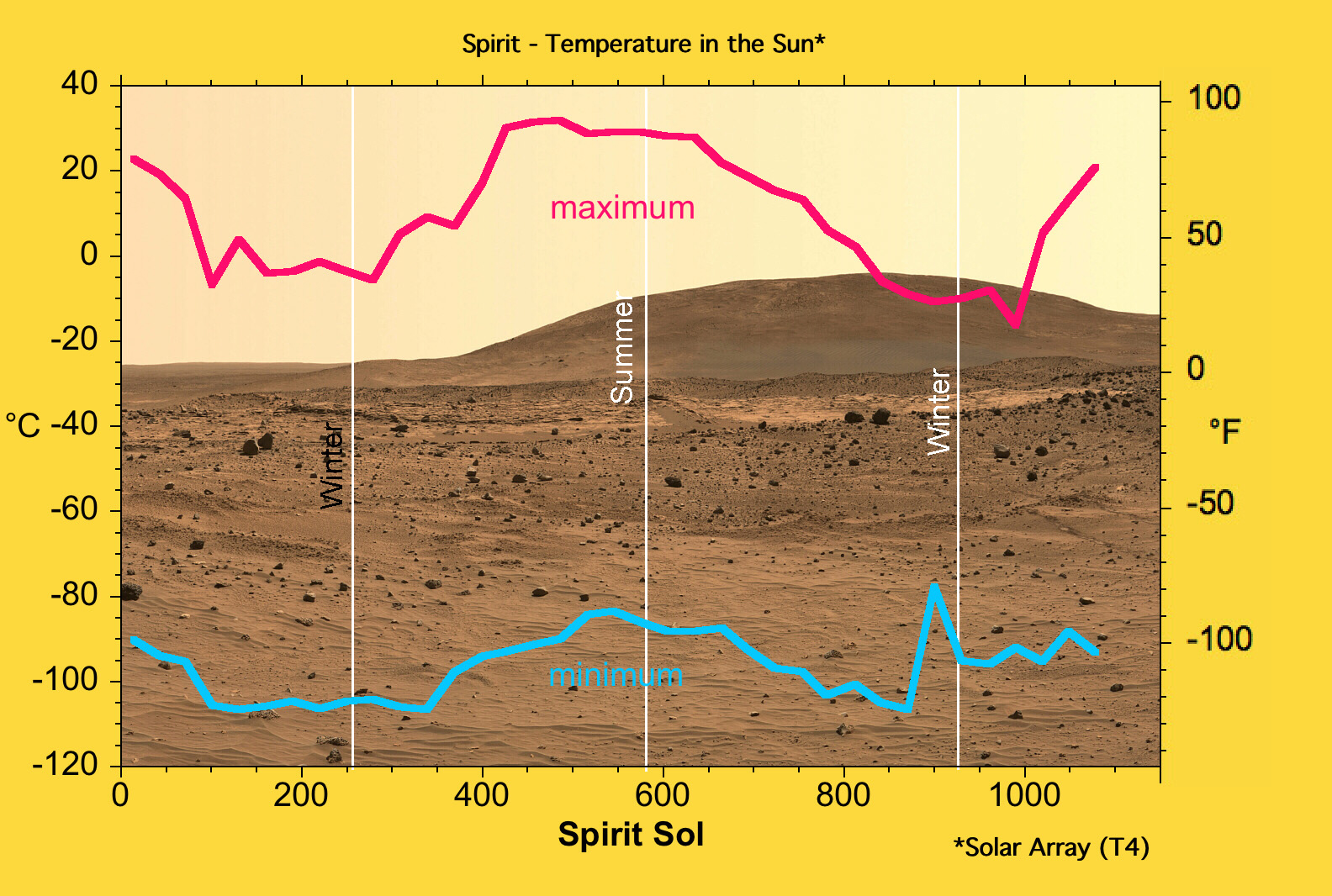 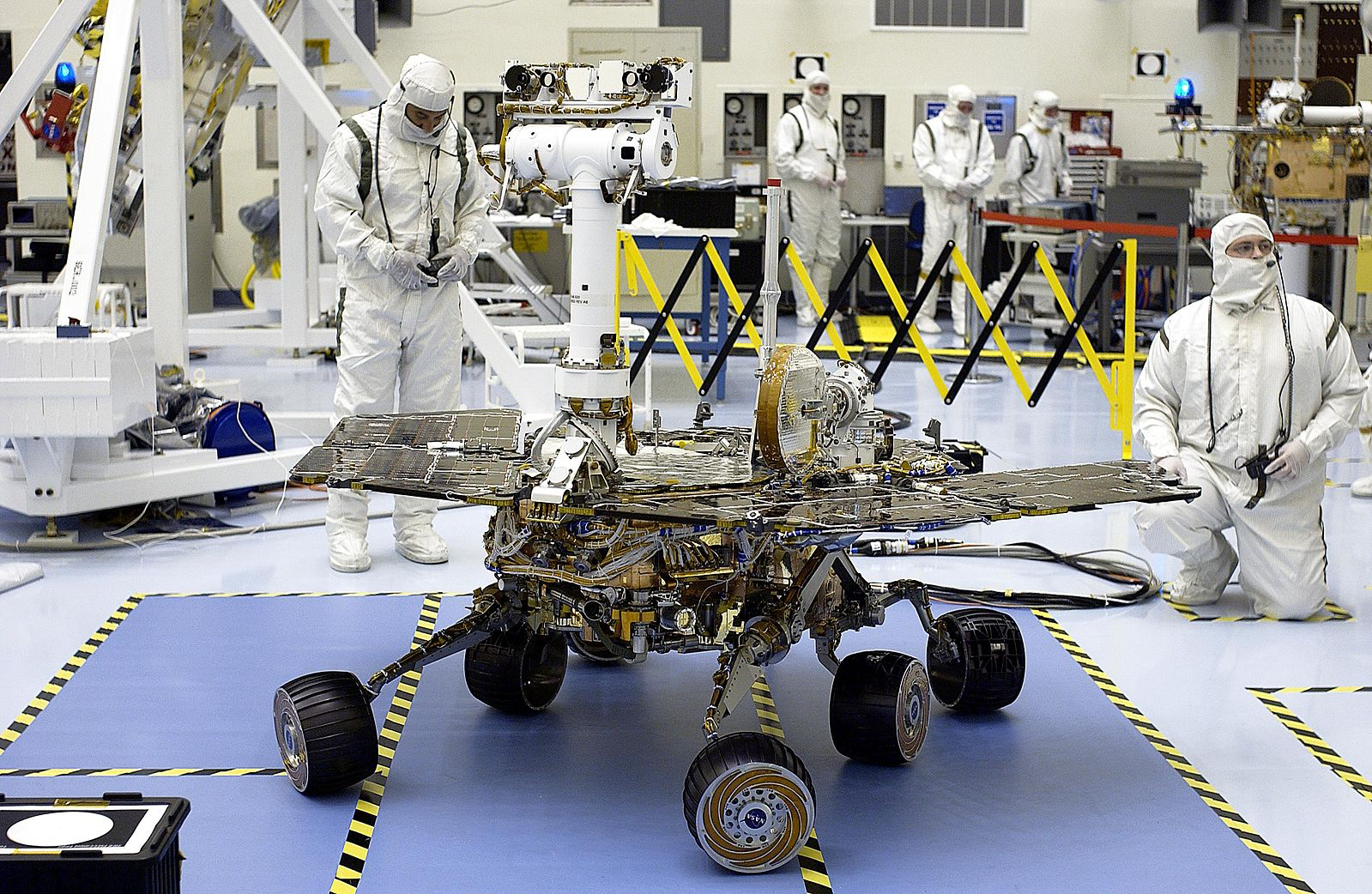 Spirit rover during testing. Name chosen after student essay competition
Summer and winter
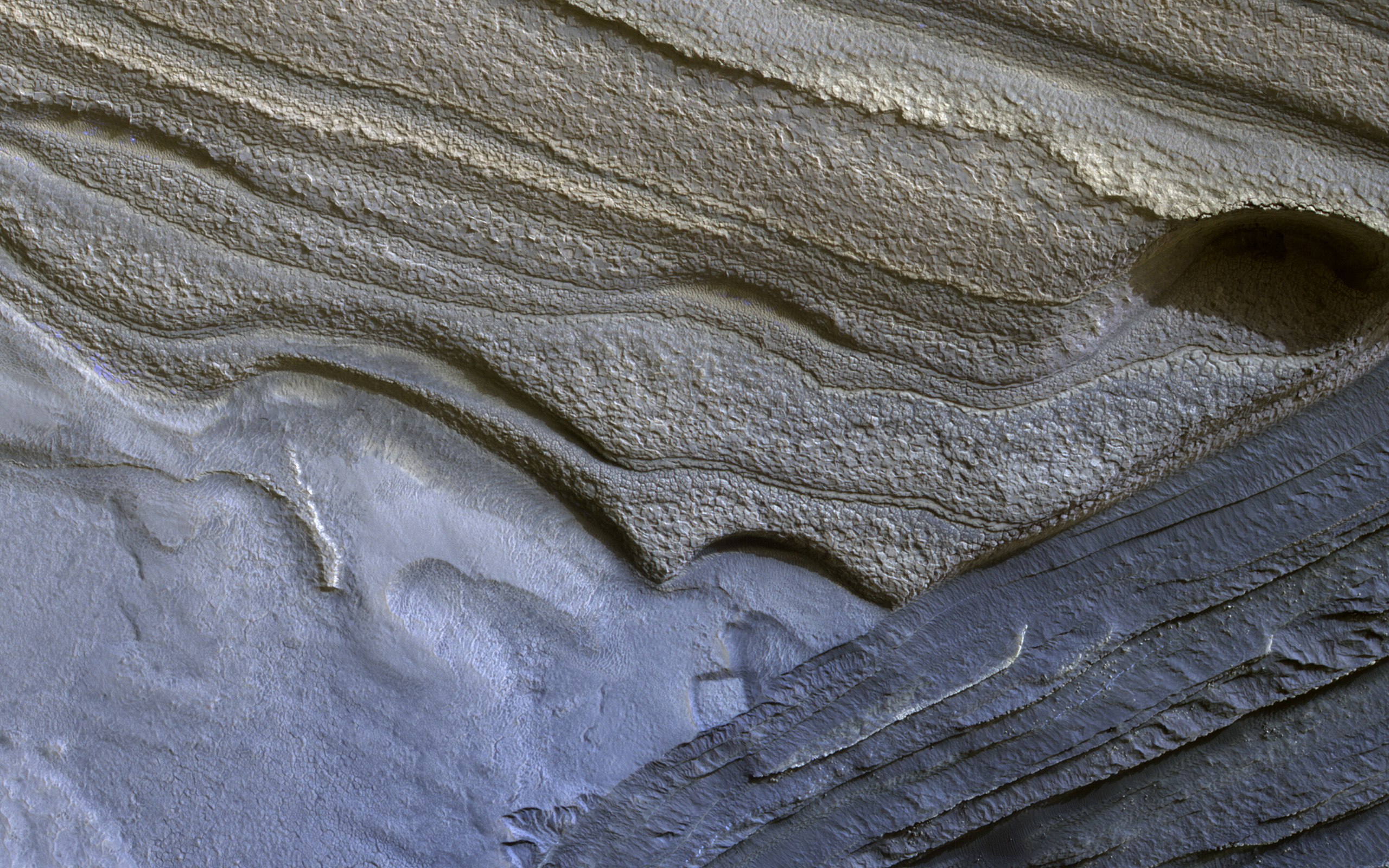 Axial tilt 250 (Earth 23.50)
Seasons like Earth, but longer
Water ice North pole in winter
Southern Pole permanent CO2 ice
North polar region of Mars
Image credit: NASA/JPL-Caltech/Univ. of Arizona
Martian dust devil filmed by the Spirit rover (click to start video)
Caused by a rotating column of warmer air rising through cold air. The spin coupled with friction causes forward movement
Image credit: NASA
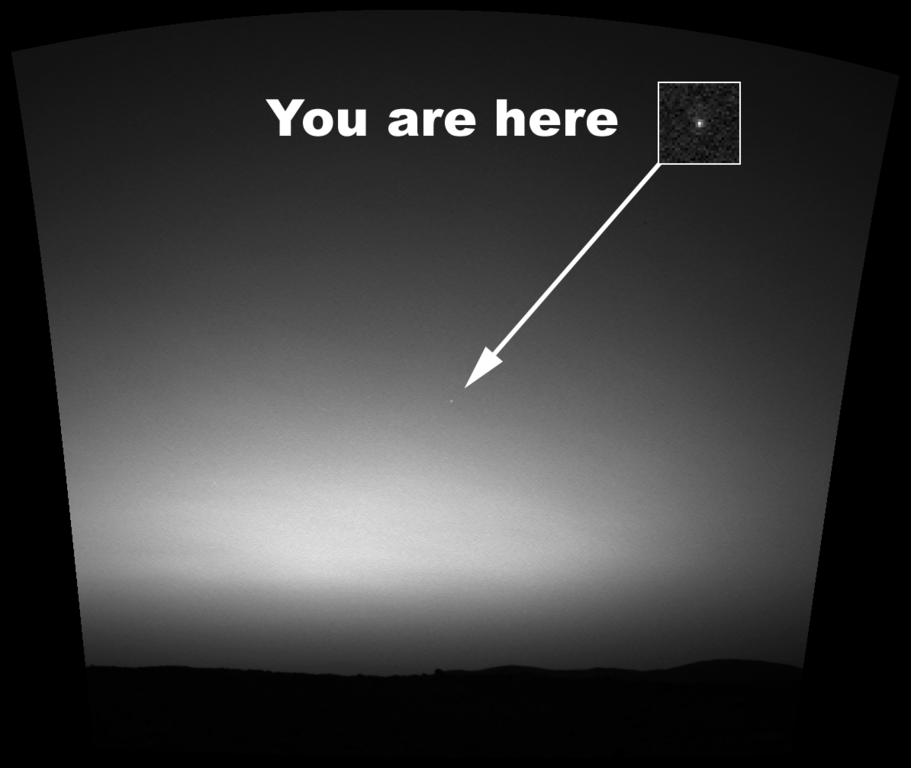 First ever picture of Earth from the surface of another planet
Image credit: NASA
Mars Spirit rover March 2004
Mars’ moons: Phobos (right) & Deimos (left)
Image credit: Spirit rover, NASA
(click to start video)
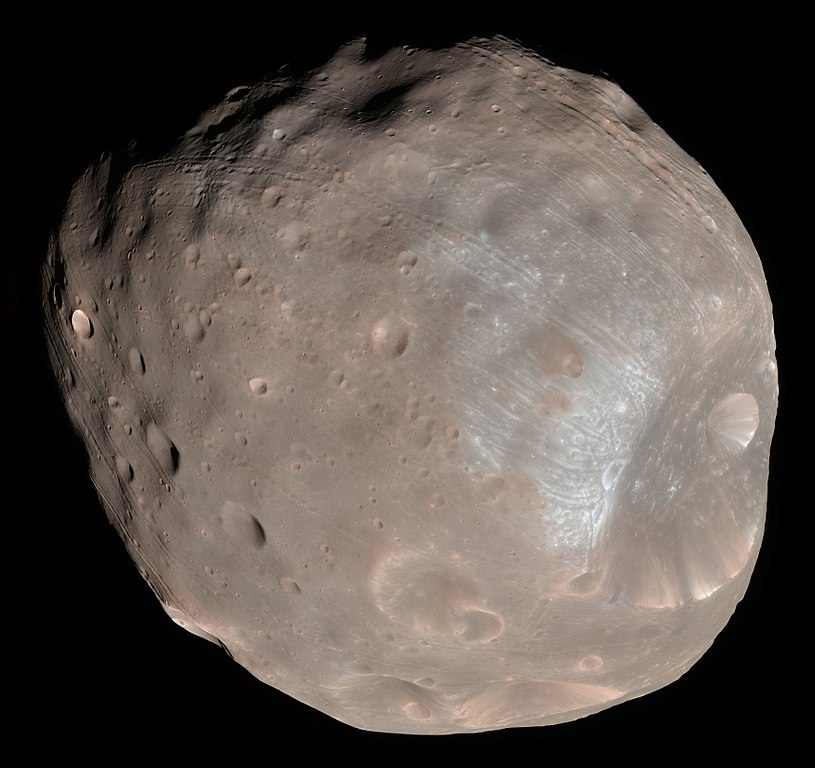 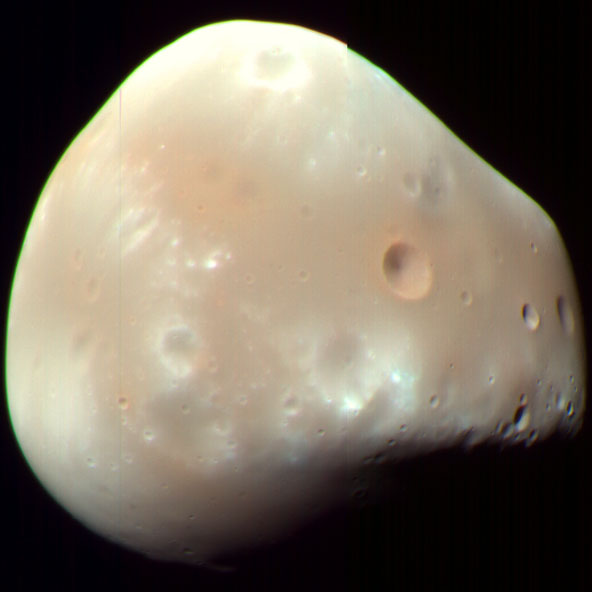 Phobos
Deimos
Image credits: NASA / JPL-Caltech / University of Arizona
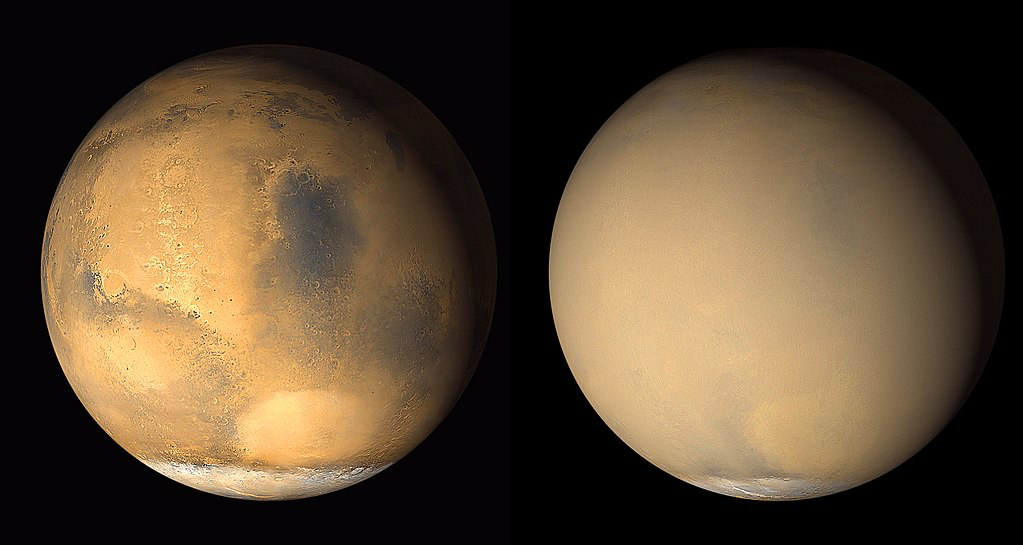 Mars with (right, July 2001) and without (left, June 2001) a global dust storm
Probable explanation of why people used to think there was seasonal vegetation on Mars
Image credit: Jim Secosky picked out this NASA image NASA/JPL/MSSS
[Speaker Notes: Mars’ atmosphere is much thinner than the atmosphere on Earth, but still creates winds. When these winds pick up the fine, dry particles of dust on Mars, a dust storm can occur. Most dust storms cover an area for a few days and carry small particles of dust at speeds of 33 (53 kph) to 66 (106 kph) miles per hour.

As Mars is so dry, dust blown up into the atmosphere can stay suspended longer than on Earth, where rain tends to wash it out
More common when Mars is closer to the Sun, as 40% more sunlight
Dust storms can last weeks.]
Valles Marineris
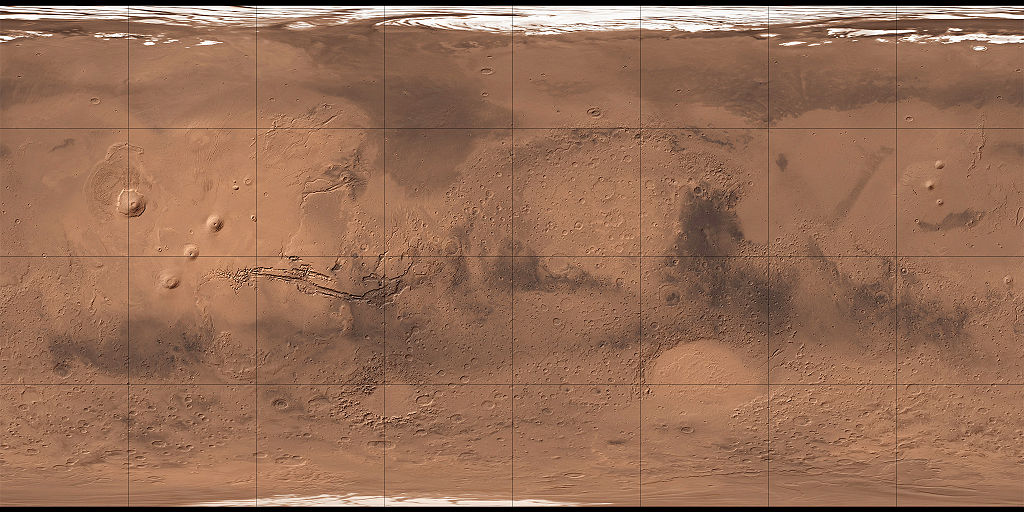 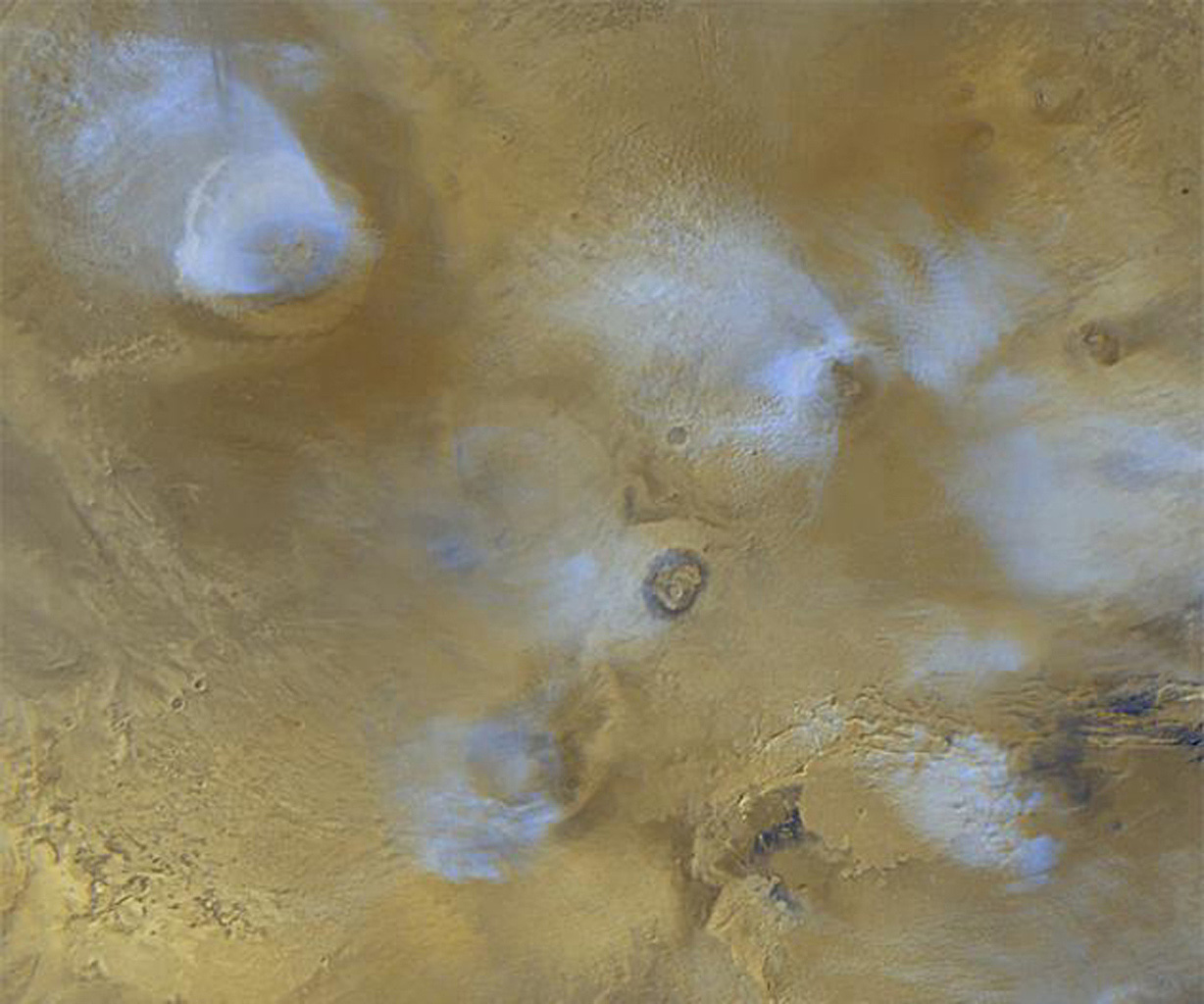 Olympus Mons
550 km across
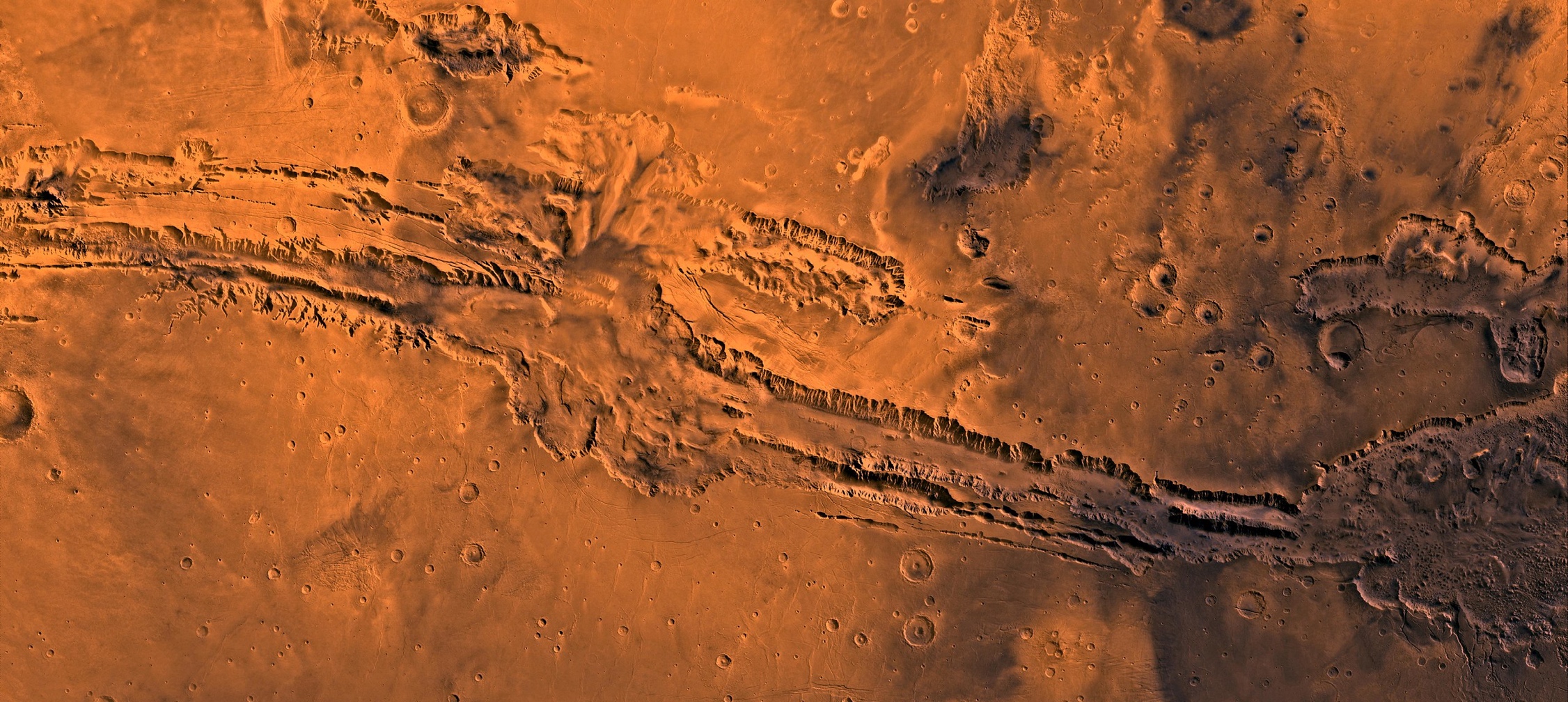 Tharsis Volcanoes
Valley is 2 500 km long, 240 km wide and up to 10km deep
Grand Canyon (Earth) 446 km long, 29 km wide, 1.6 km deep
Viking missions
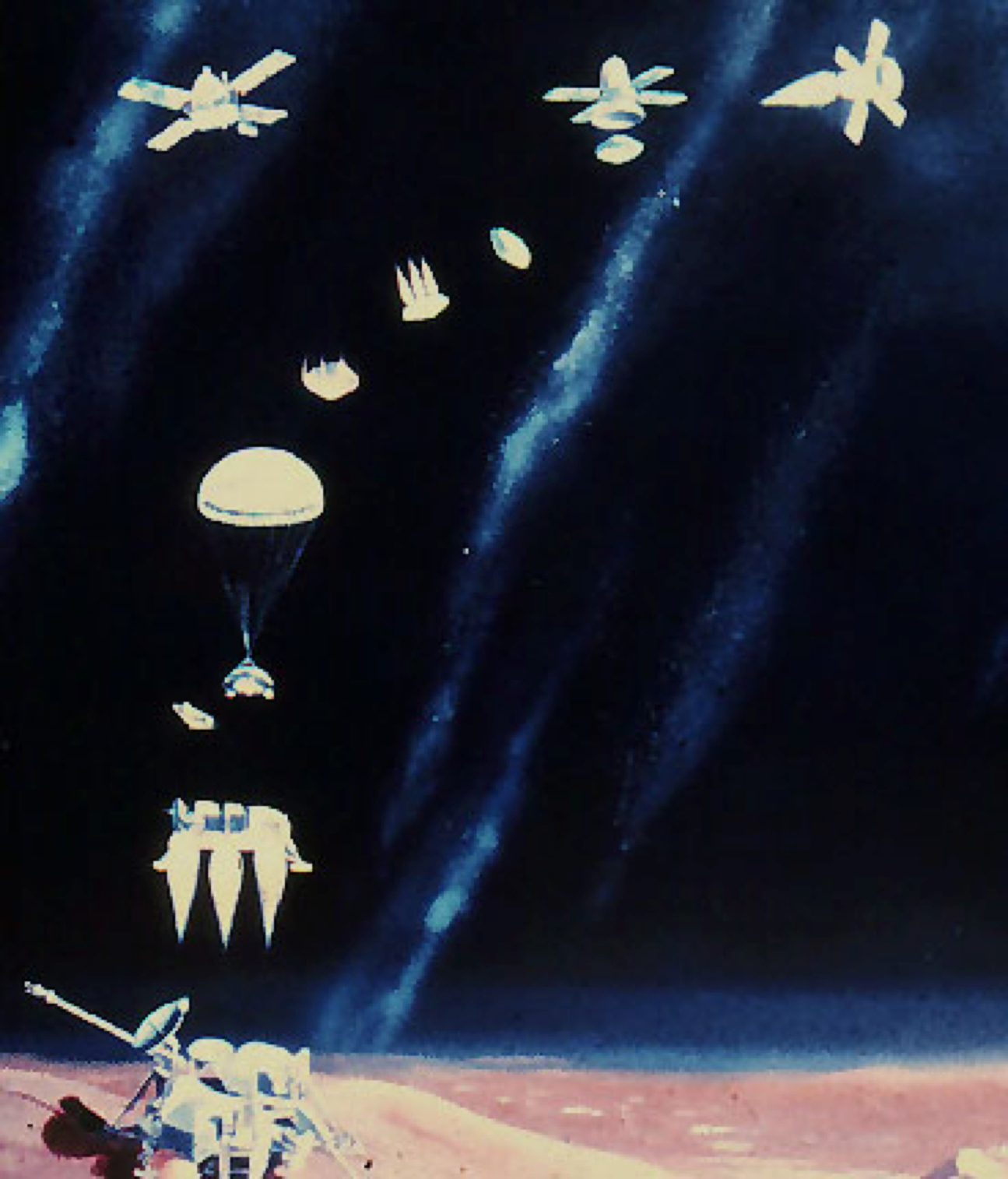 2 missions launched 1975
Two parts - orbiter and lander
Two landers touched down in 1976
Lander parachuted from 6 km
1.5 km fired rockets for soft landing
Image credits: NASA
Viking lander
First picture from surface
Lander sampled atmosphere
Sampled soil and tested for life
Took surface pictures
Viking surface images
Image credits: NASA
Pathfinder
First lander, with a rover – first roving vehicle on another planet
Operated for 84 days
Image credit: NASA
Pathfinder
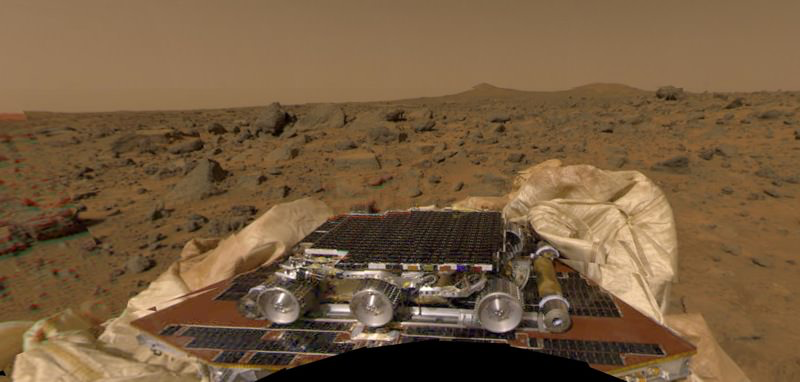 Sojourner rover on the lander
Note the airbags!
Bounced for 100 s
First bounce over 4 stories high
15 subsequent bounces
Rolled for 95 s before coming to a stop
Image credits: NASA
Pathfinder
Featured in the film and book, The Martian
Image credits: NASA
Day and night
Mars Global Surveyor - in orbit since Sept 1977
Stopped transmissions to Earth in 2006
Mars Missions
Mars Reconnaissance Orbiter (MRO)
Went into orbit March 2006
Multi-purpose
Exploration of Mars from orbit
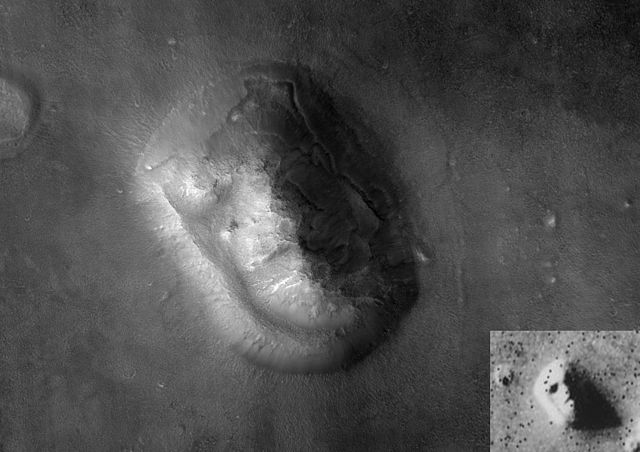 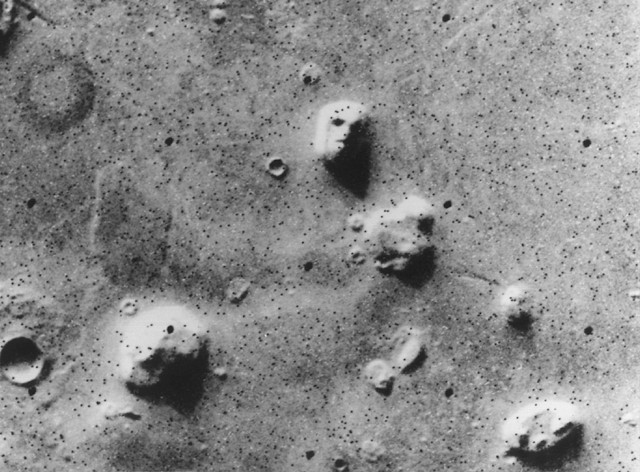 As seen by MRO
Cydonia region as imaged by Viking orbiter
Image credits: NASA
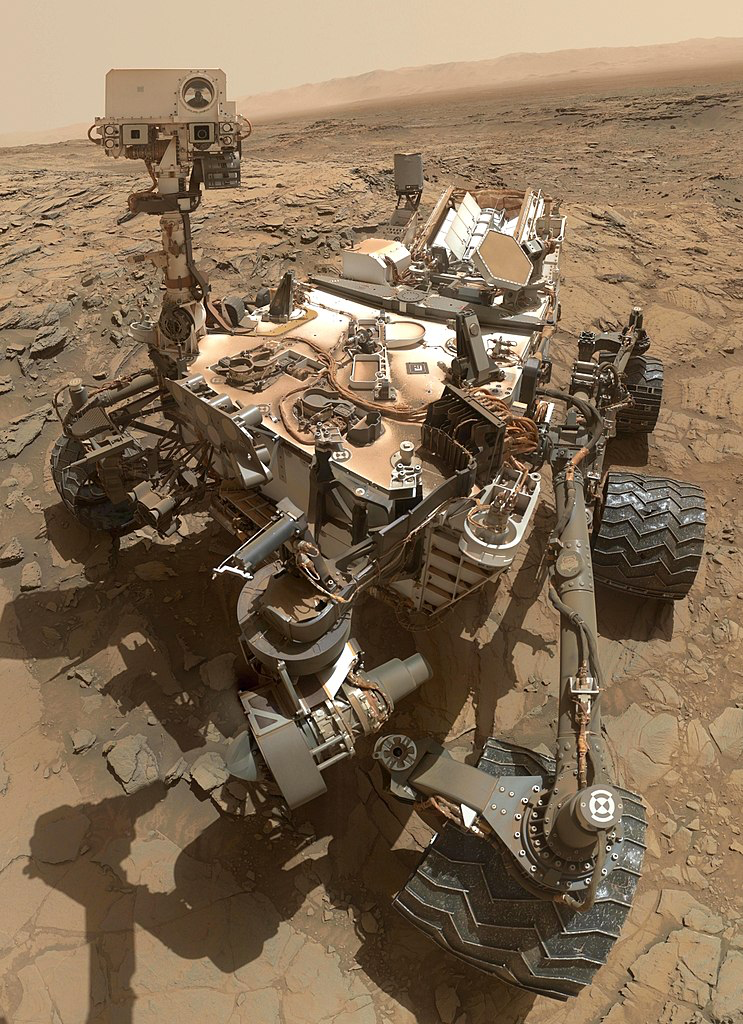 Mars Missions
Curiosity rover
Landed August 2012 
Car-sized roving vehicle
Still operational
Mission objectives
Determine if Mars could ever have supported life
Role of water
Study climate
Study geology
Self-portrait of Curiosity rover the at the "Big Sky" site
Image credits: NASA
Evidence for water
Mud slides
Morning clouds in a crater
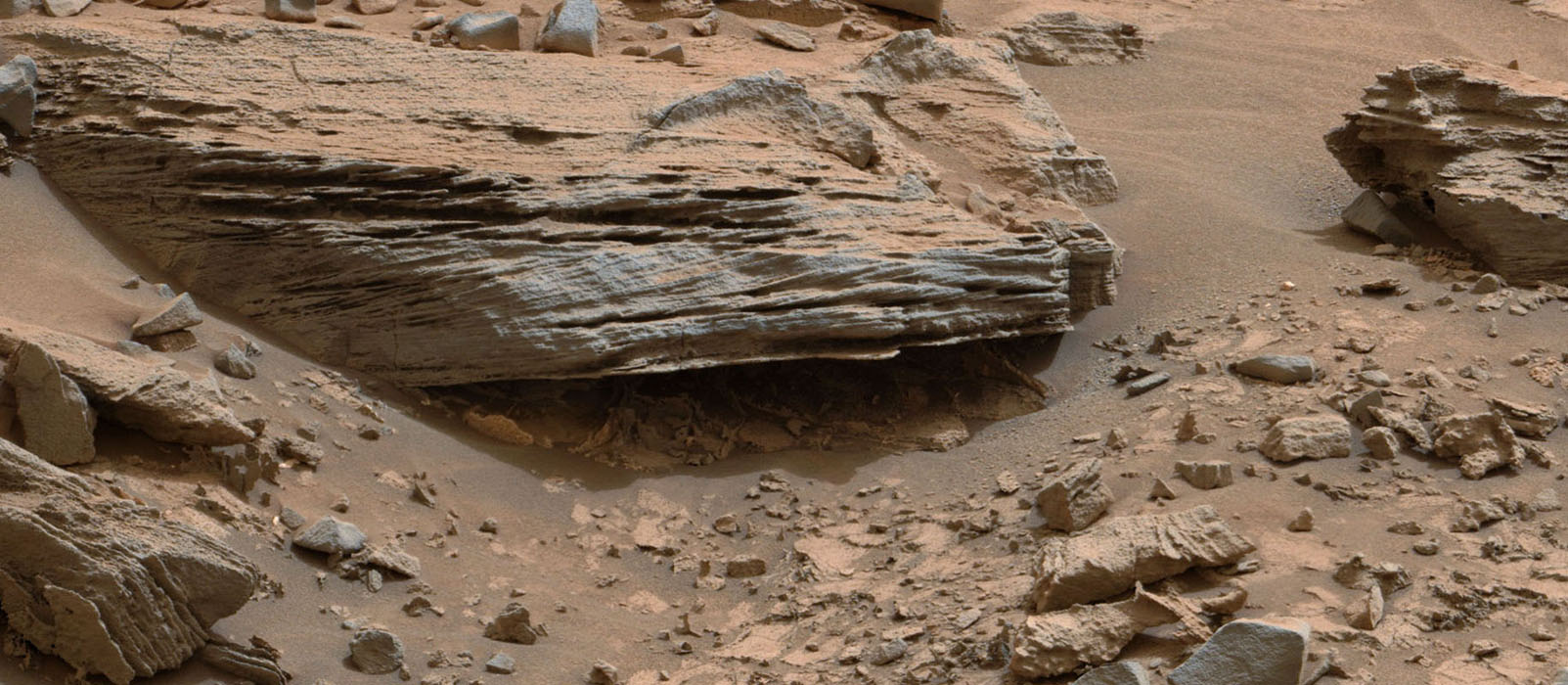 Cross-bedding seen in the layers of this Martian rock is evidence of movement of water recorded by waves or ripples of loose sediment the water passed over.
Image credit: NASA / JPL Curiosity rover
Afternoon clouds over Tharsis
Water, water everywhere…?
Liquid water cannot exist on the surface due to low atmospheric pressure
except at the lowest elevations for short periods
Water ice at the South Pole, if melted, would cover the surface to a depth of 11 m
Water frozen into permafrost layer under surface
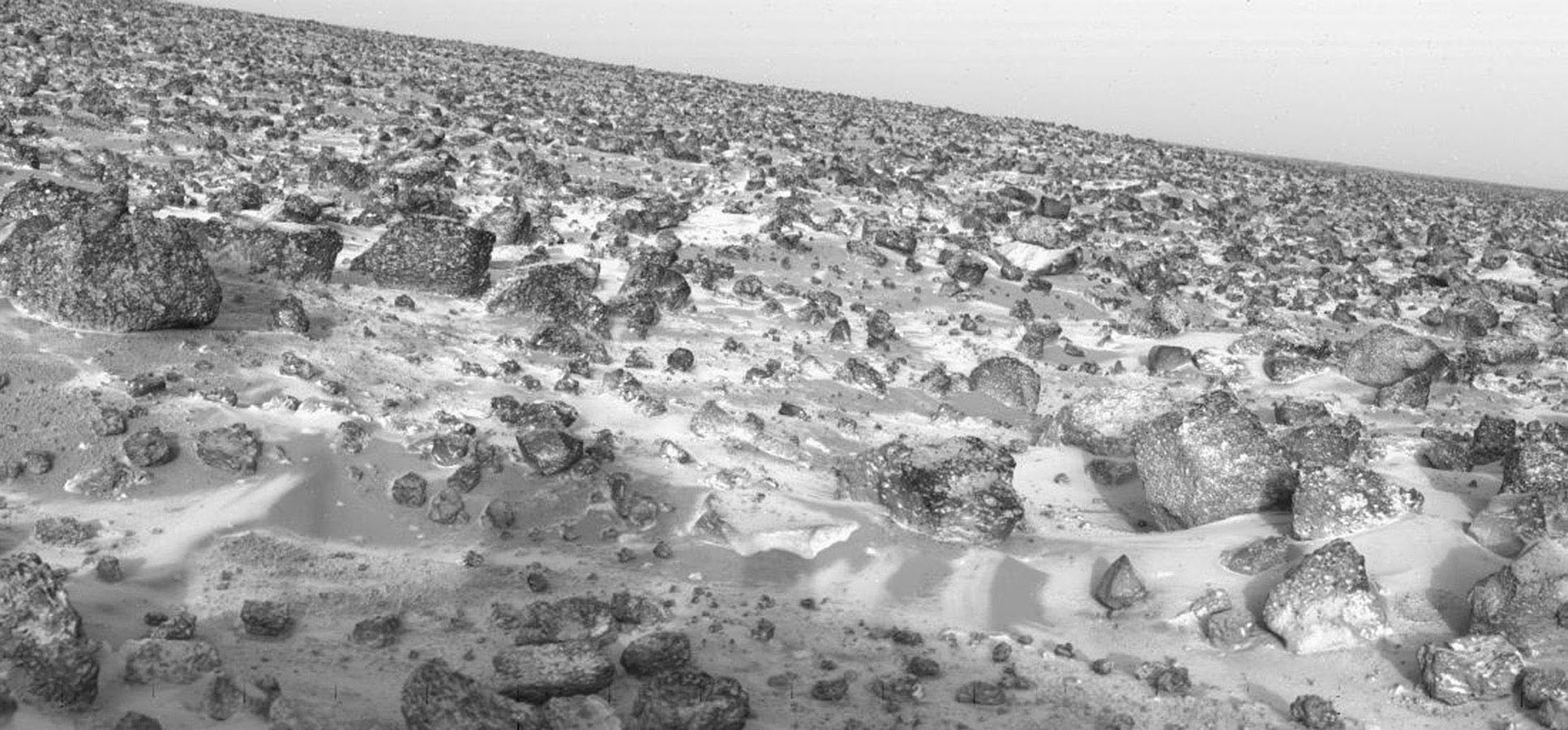 Frost on Mars, as seen by one of the Viking landers on the surface at Utopia Planitia, 1979
Image credit: NASA/JPL
Water, water everywhere…?
Surface features strongly suggest that liquid water once existed on the surface:
outflow channels cut across the surface in about 25 places
erosion seen caused by the release of water from subsurface aquifers
crater and canyon walls show thousands of features that appear similar to terrestrial gullies (might be sand-formed)
Some researchers think that much of the low northern plains were once covered with an ocean hundreds of meters deep
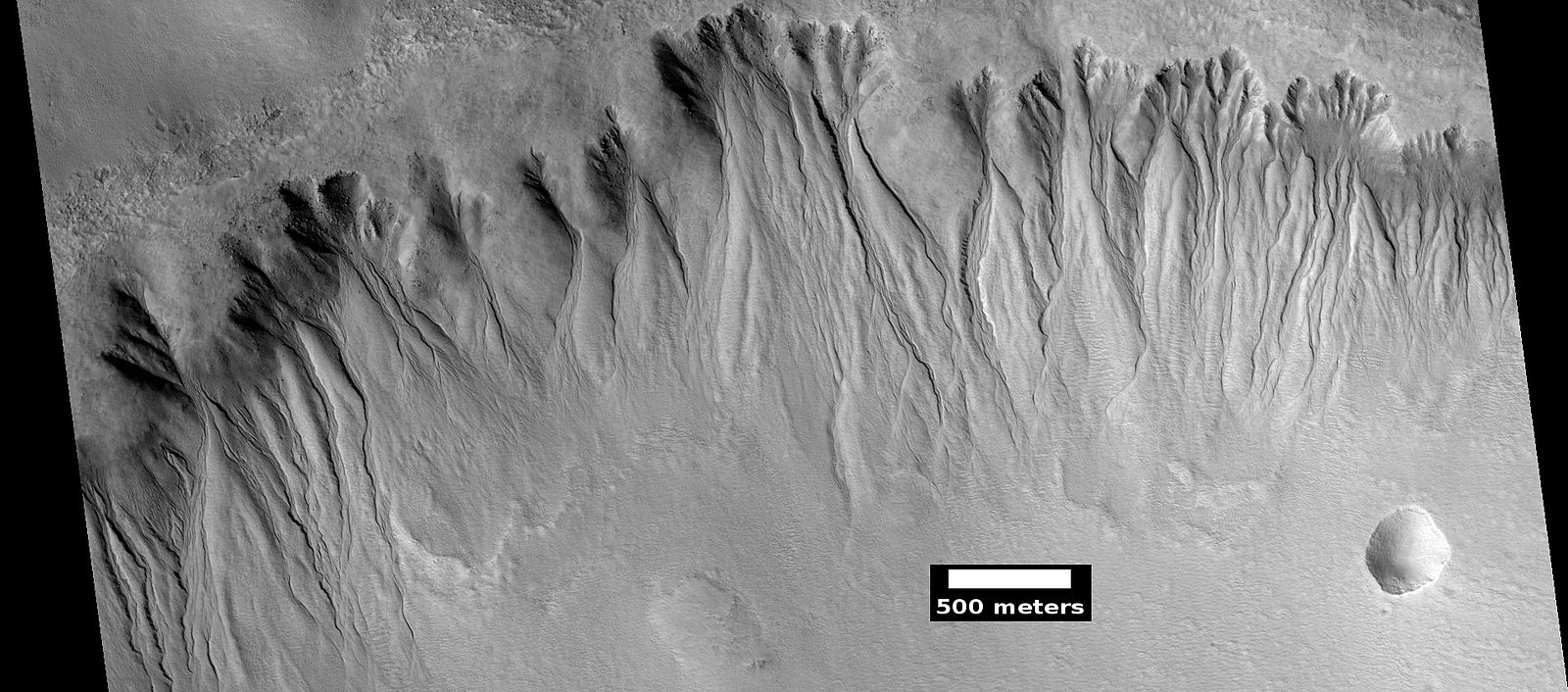 Gullies on wall of crater on Mars
Image credit: Jim Secosky modified NASA image
Why is water important?
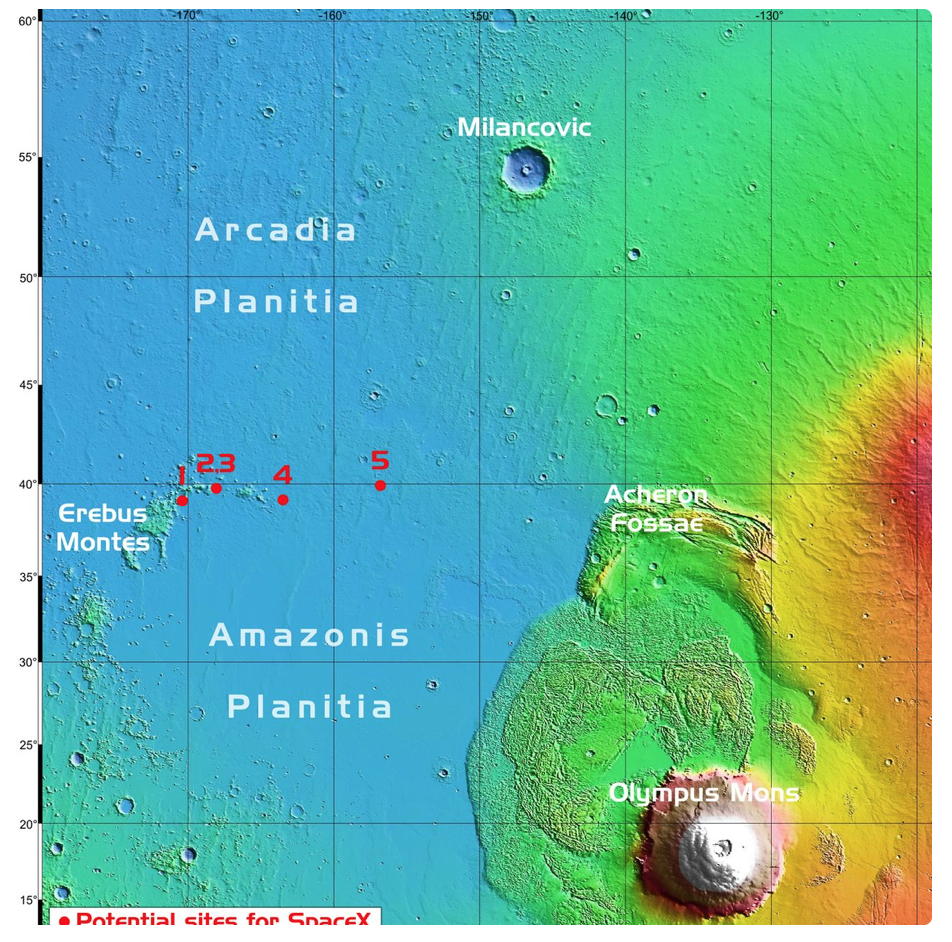 Mars might once have supported (primitive) life
Microbe evidence may be present
Regions of Mars suitable for bases if water present under the surface
Elon Musk’s SpaceX company suspected to be considering potential landing sites for mid 2020s
Landing site map from: https://www.humanmars.net/2019/09/candidate-sites-for-spacex-starship.html